ELEKTROTRAUMA
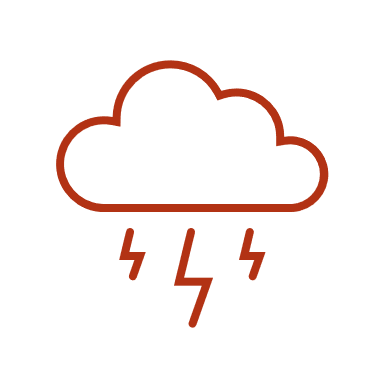 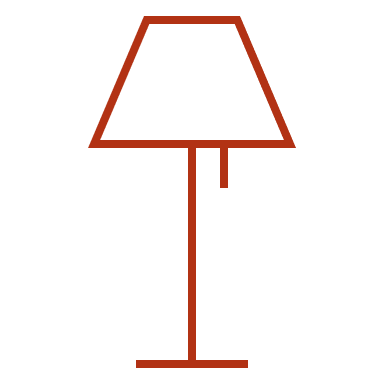 > 600 V
< 600 V
←
→
NEUROLOGICKÉ PORANENIE
PORANENIE DÝCHACÍCH CIEST
PORANENIE MUSKULOSKELETÁRNEHO SYSTÉMU
KARDIOVASKULÁRNE PORANENIE
PORANENIE KOŽE
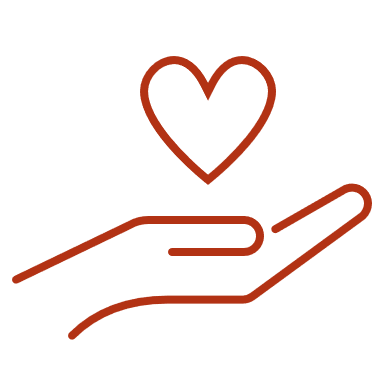 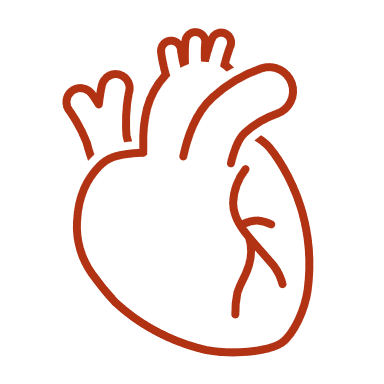 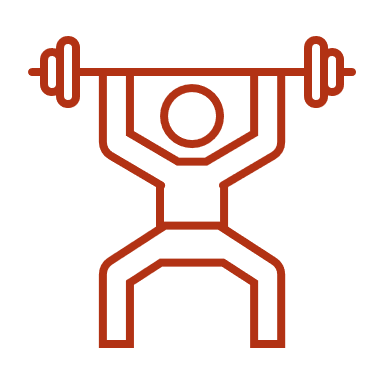 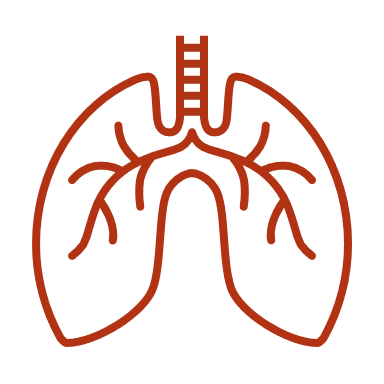 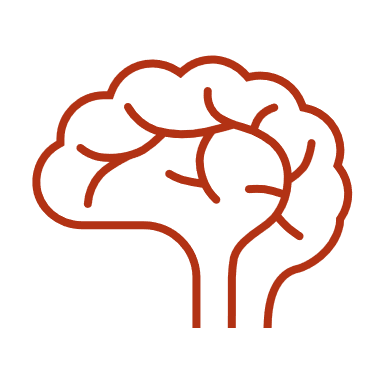 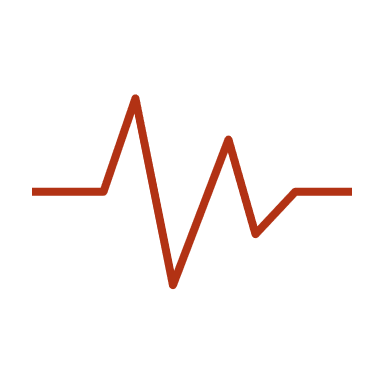 AV BLOKÁDY, FISI, PROLONGÁCIA QT, V-TACHY, FIKO
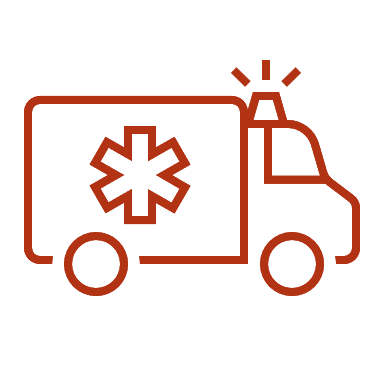 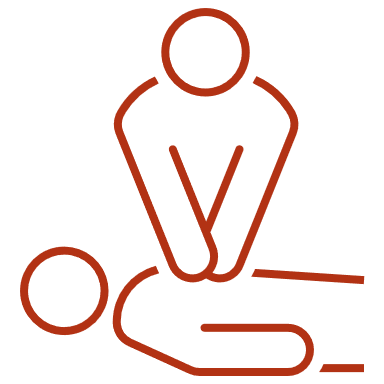 EKG
→→→→→→→→
→
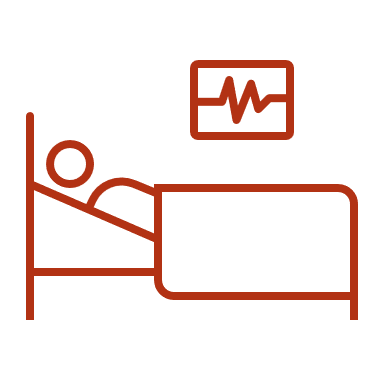 PREDNEMOCNIČNÁ STAROSTLIVOSŤ,  TECHNICKÁ PRVÁ POMOC & TRANSPORT DO TRAUMACENTRA
ACLS & ATLS, ABCDE – TRAUMA MODIFIKÁCIA, FAST
ZOBRAZOVACIE METÓDY
TEKUTINOVÁ RESUSCITÁCIA
→
→
→
→
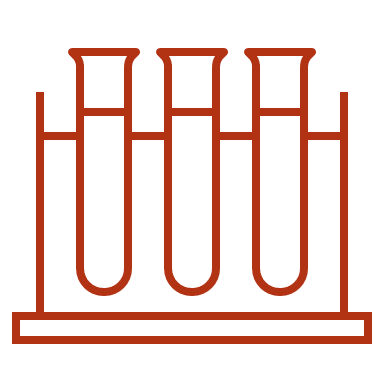 ZBV, KO, KOAG, M+S, ABR, KARDIOMARKERY, HCG
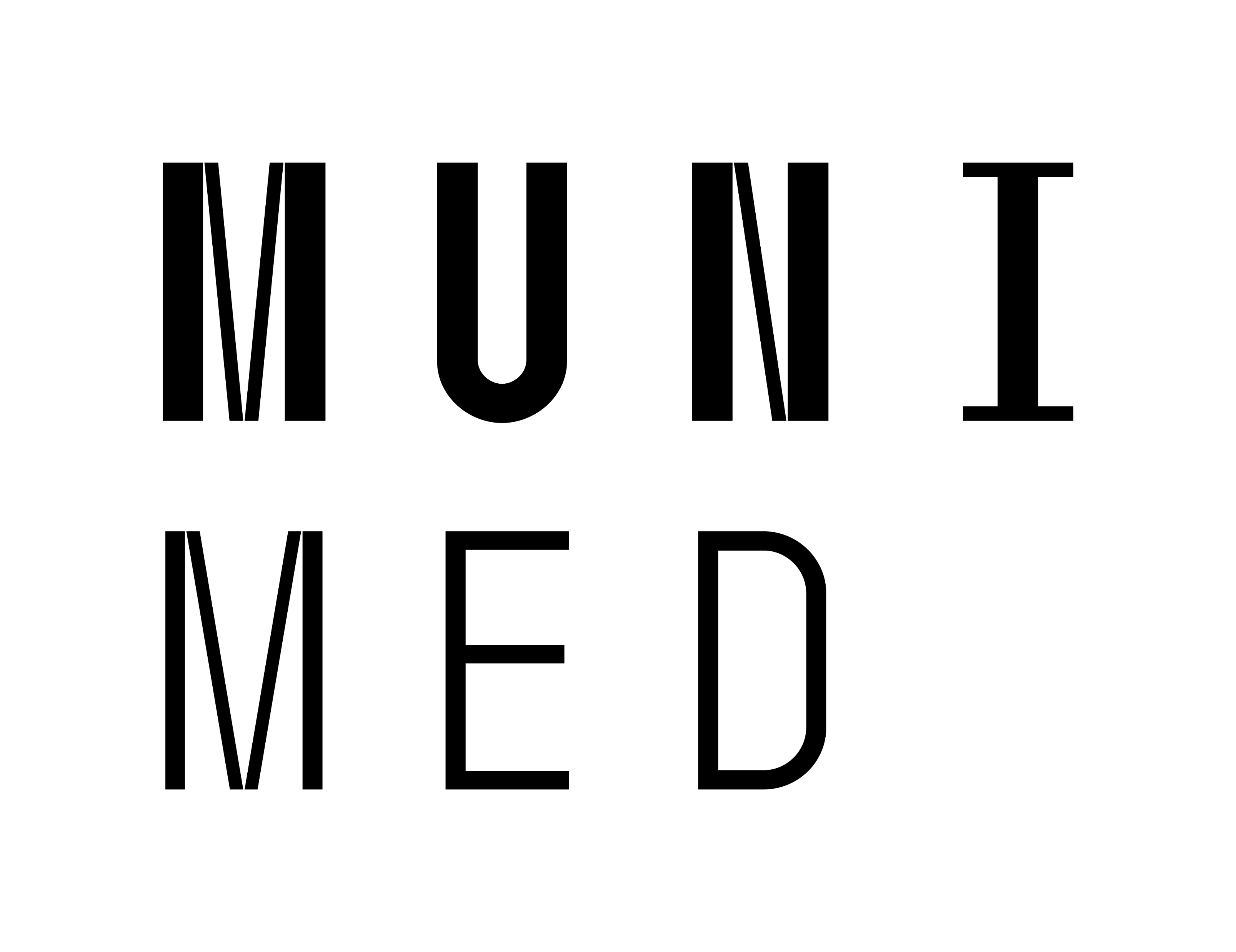 LAB
→→→→→→→→
© Bc. Barbora Marcinechová, 2. ročník IP